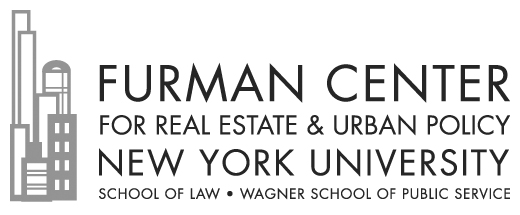 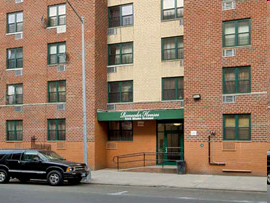 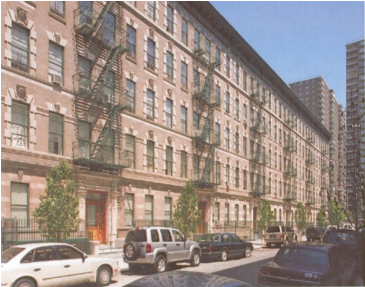 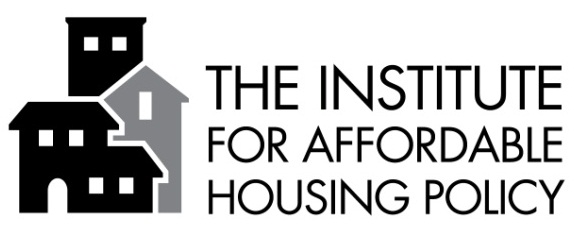 All Aboard! 
A Look at New York City’s Subsidized Housing Information Project (SHIP)
Max Weselcouch
March 1, 2011
Rental Housing in New York City
2
NYU’s Furman Center for Real Estate and Urban Policy
Subsidized Housing in New York City
National Programs
HUD Insurance
HUD Project Based Rental Assistance
LIHTC
State Programs
Mitchell-Lama
City Programs
Article 8A
Inclusionary Zoning
3
NYU’s Furman Center for Real Estate and Urban Policy
Problem: When do Subsidies Expire?
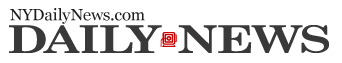 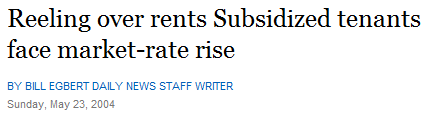 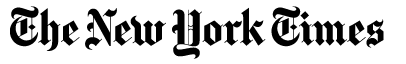 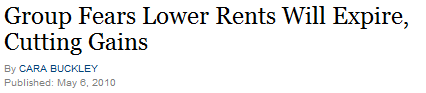 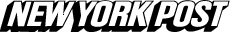 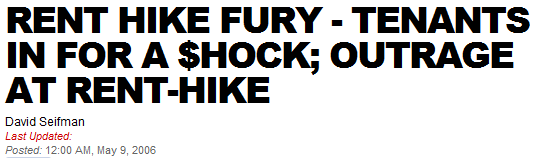 4
NYU’s Furman Center for Real Estate and Urban Policy
Publicly Available
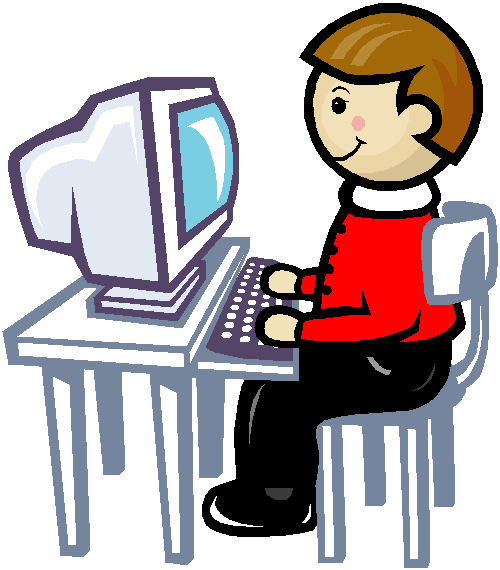 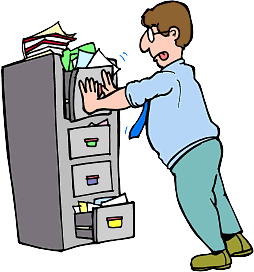 5
NYU’s Furman Center for Real Estate and Urban Policy
Multiple agencies
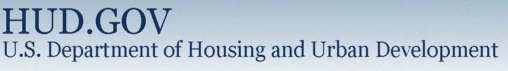 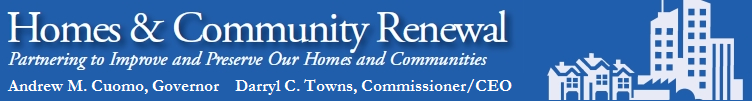 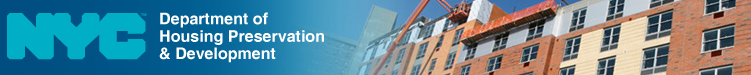 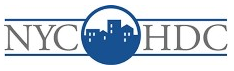 6
NYU’s Furman Center for Real Estate and Urban Policy
Multiple subsidy programs
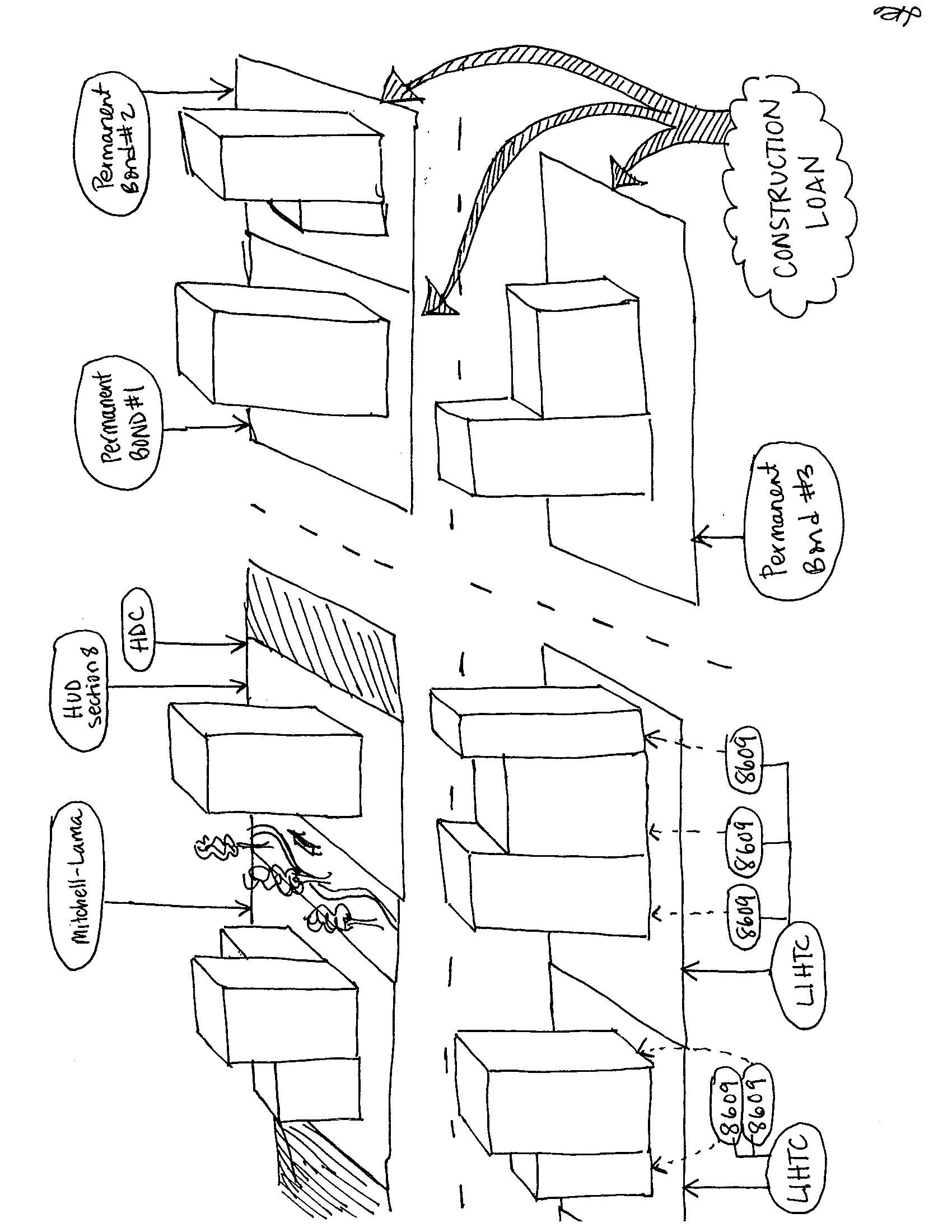 7
NYU’s Furman Center for Real Estate and Urban Policy
Same Property: Different Names
Project 1
Canaan House

Canaan Houses Residential Project

Milbank Frawley, Site 1
Project 2
170 South Portland Avenue

Atlantic Terminal 1

First Atlantic Terminal
8
NYU’s Furman Center for Real Estate and Urban Policy
The SHIP!Subsidized Housing Information Project
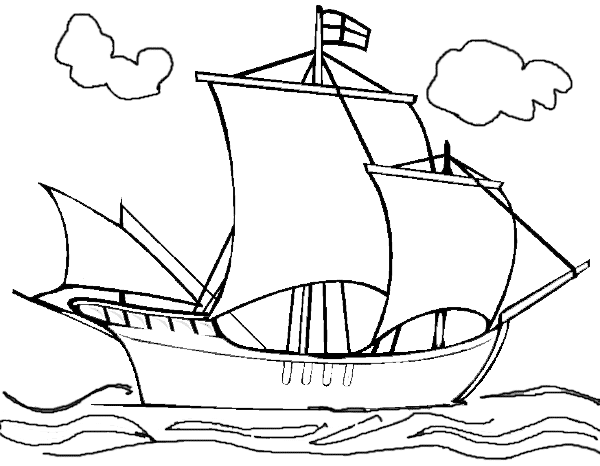 9
NYU’s Furman Center for Real Estate and Urban Policy
A range of users
Researchers
Government Agencies
Non-profits
Community Groups
Tenants and Tenant Advocates
10
NYU’s Furman Center for Real Estate and Urban Policy
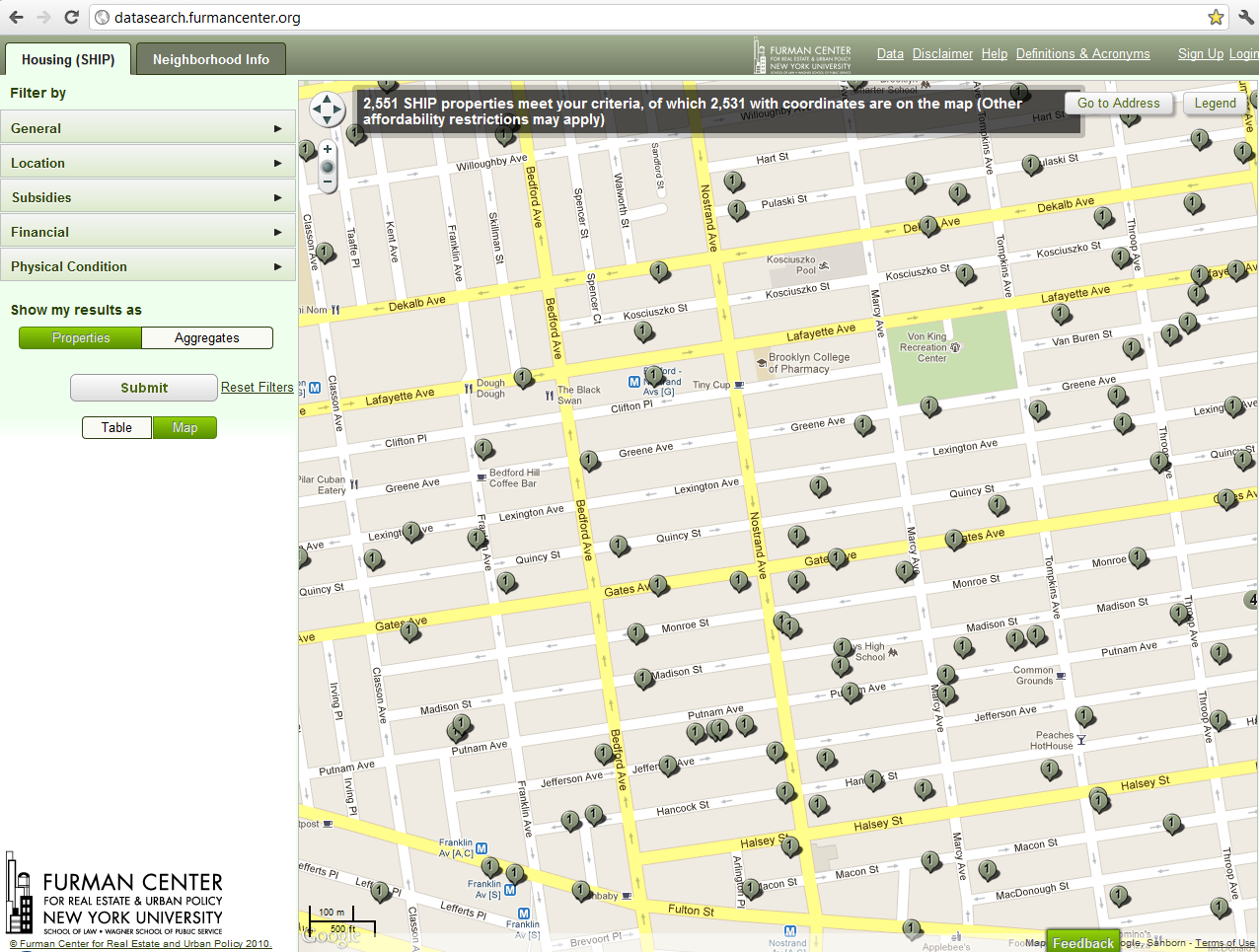 11
NYU Furman Center's Institute for Affordable Housing Policy
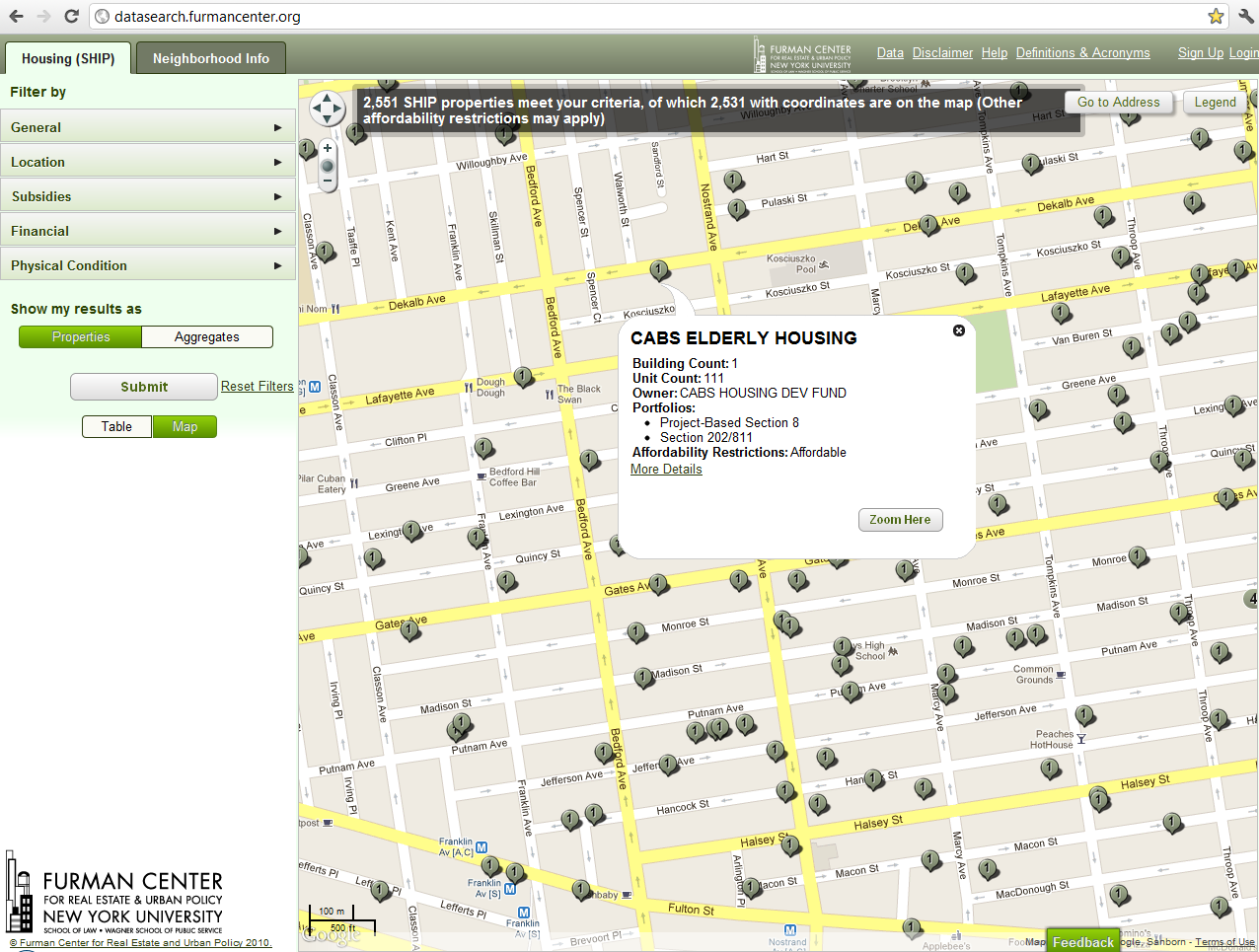 12
NYU Furman Center's Institute for Affordable Housing Policy
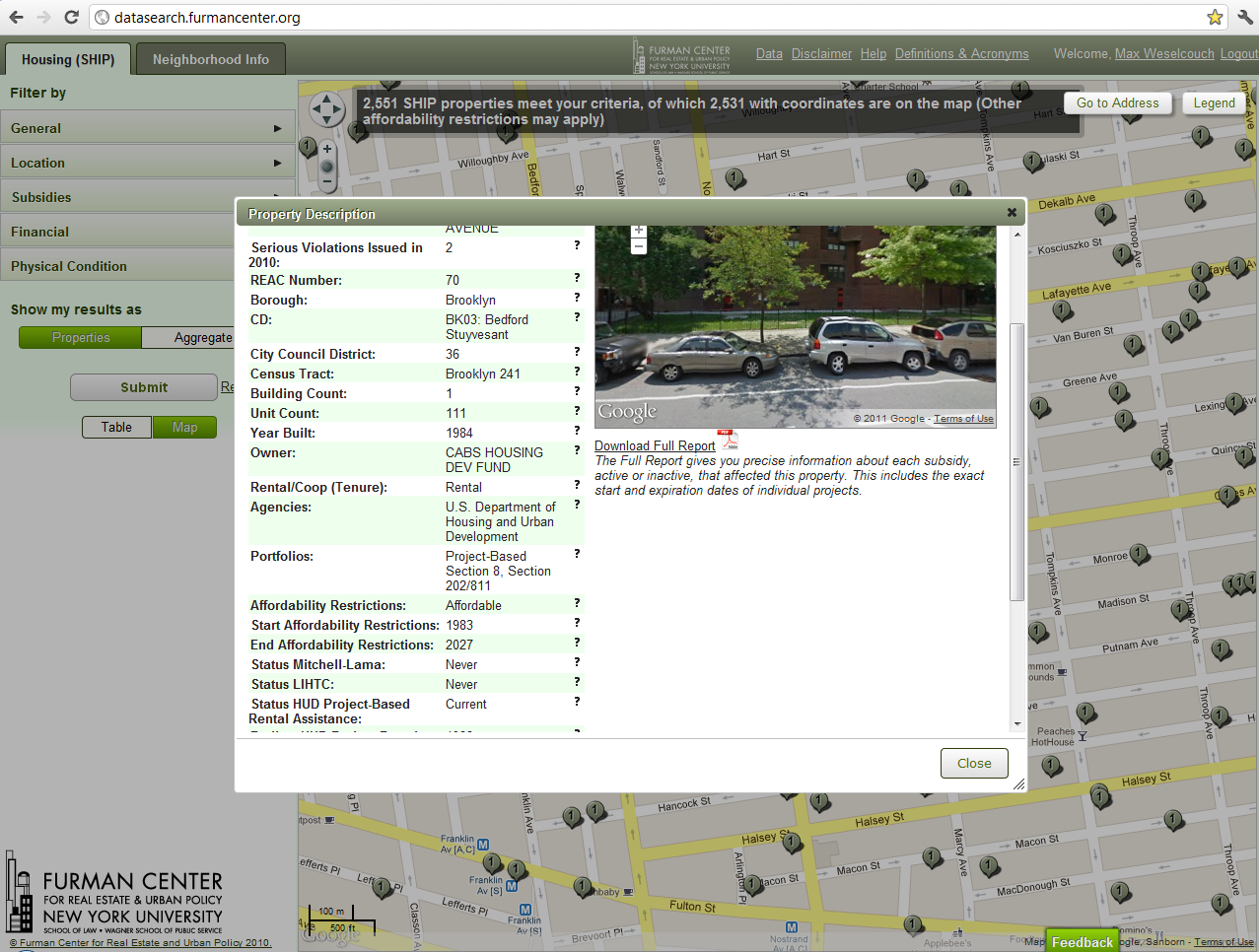 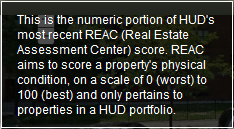 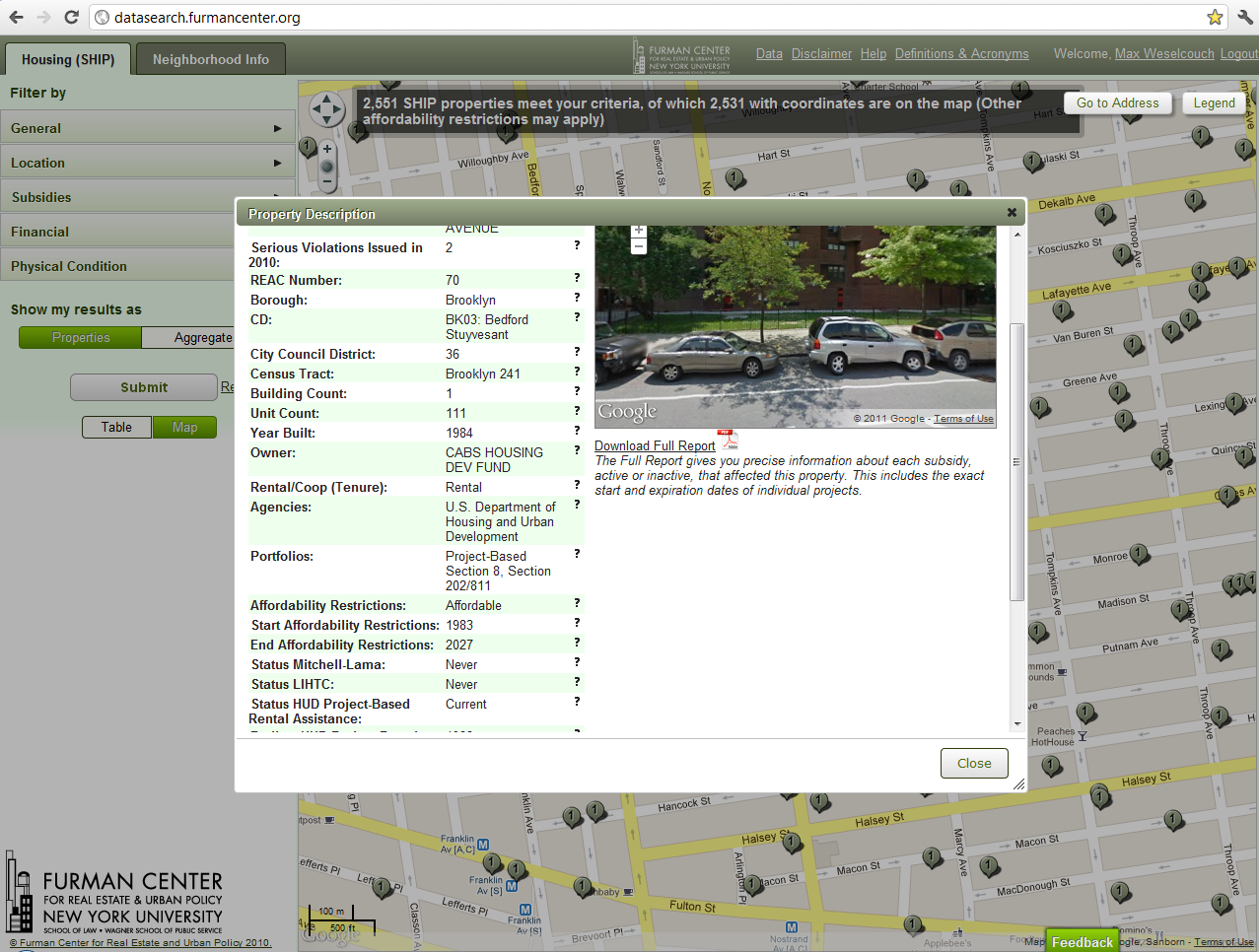 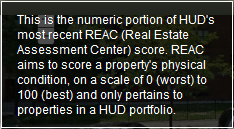 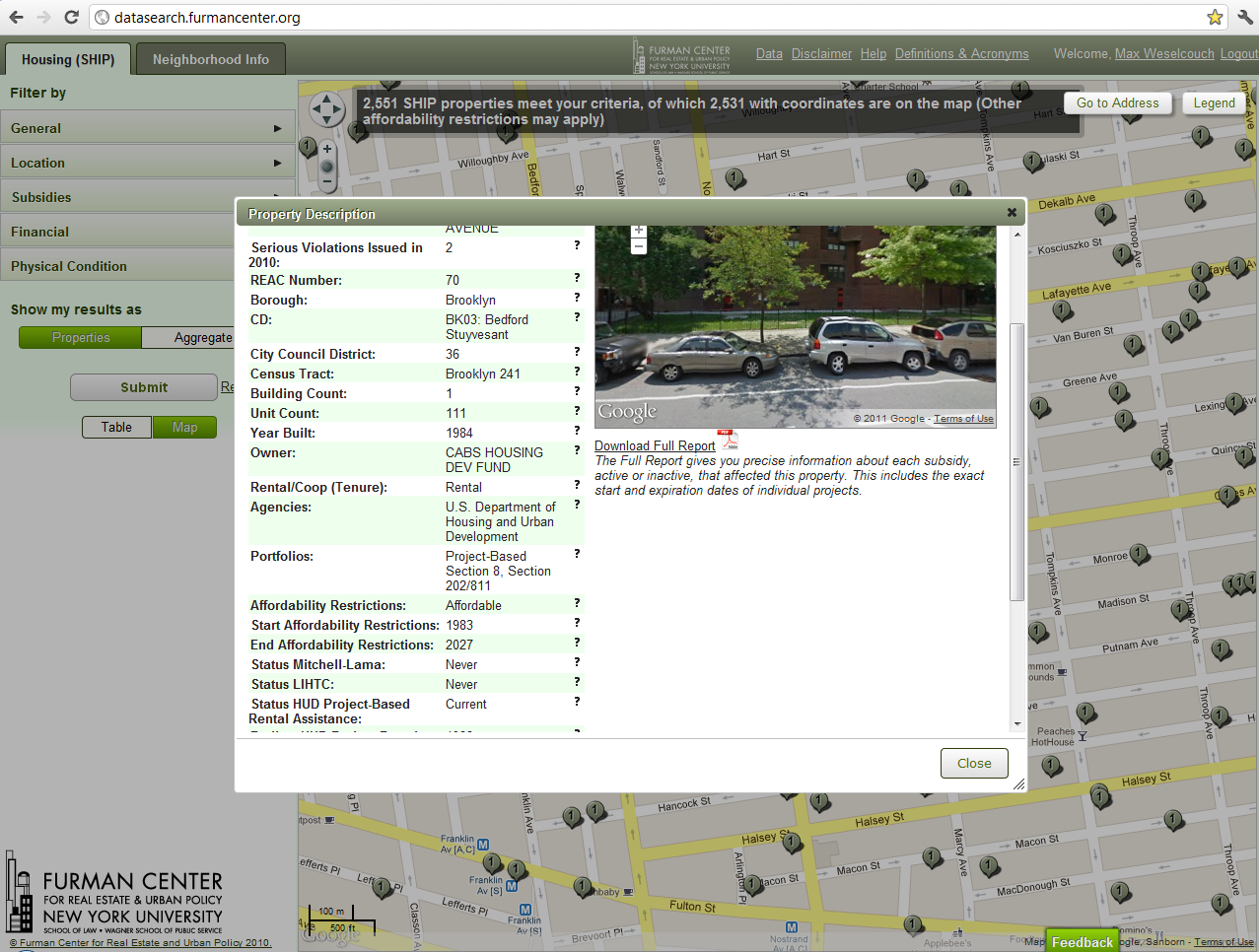 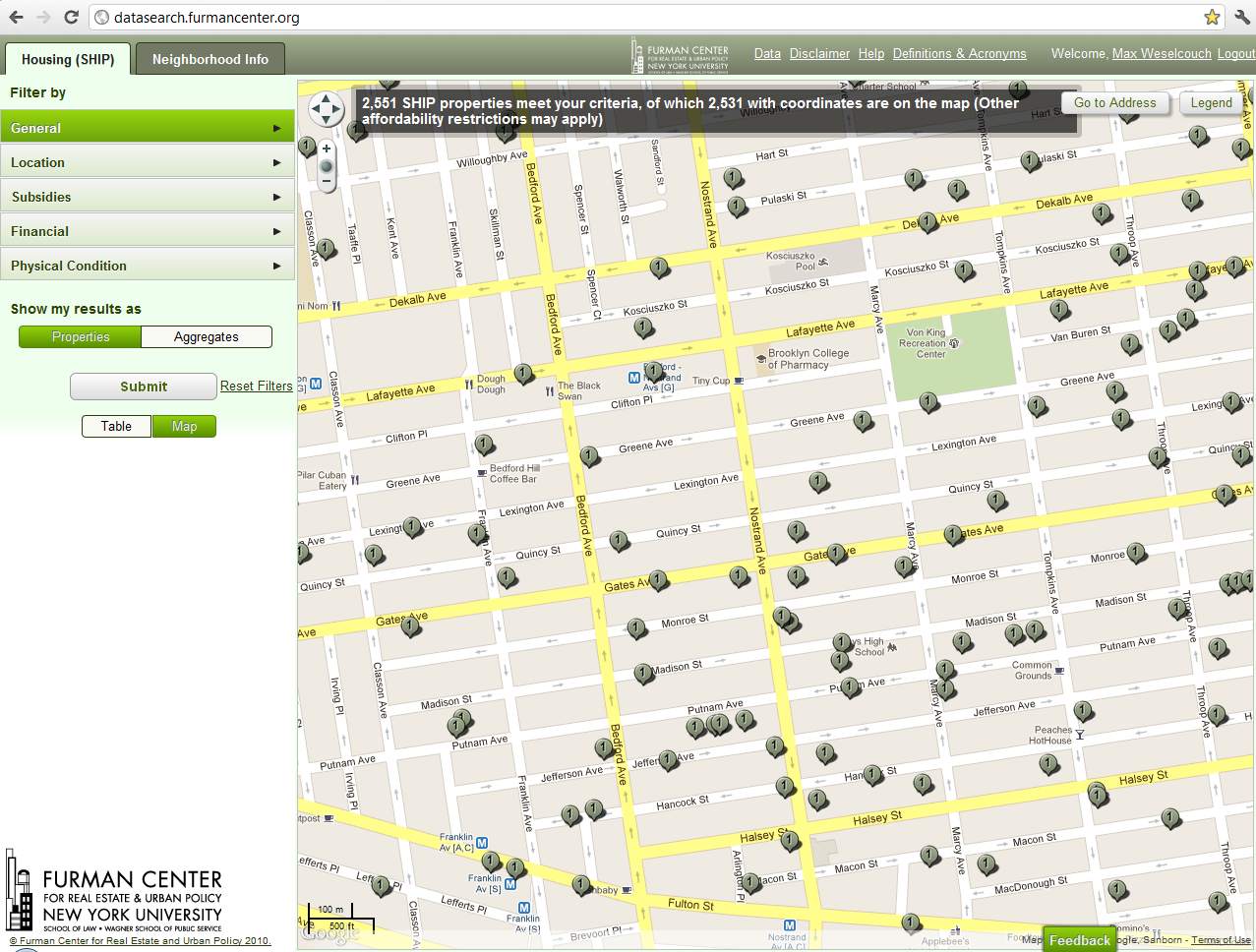 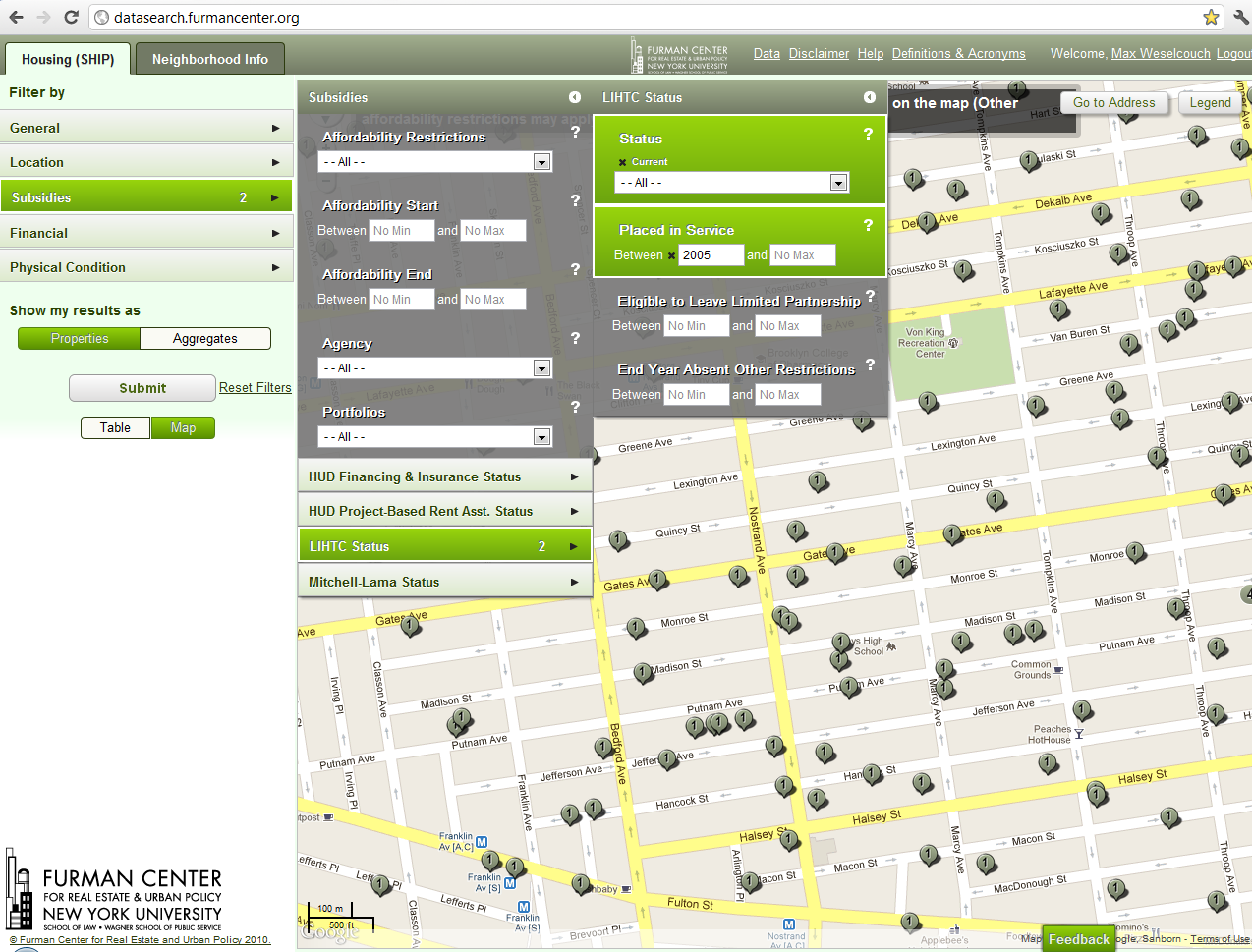 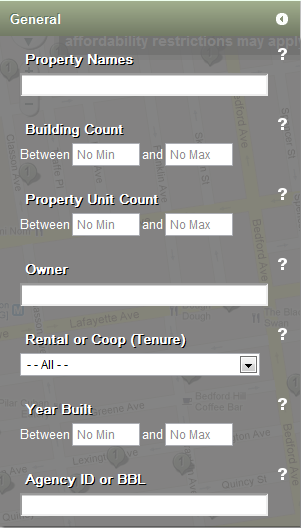 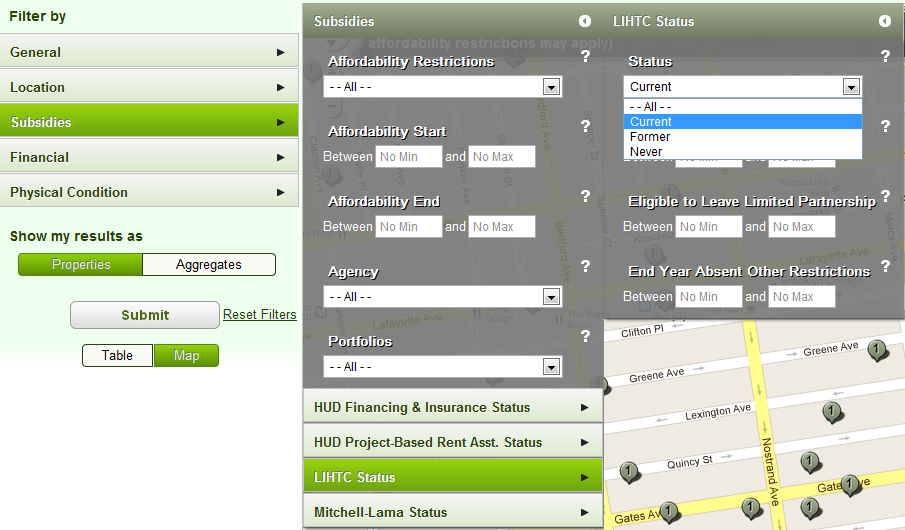 16
NYU Furman Center's Institute for Affordable Housing Policy
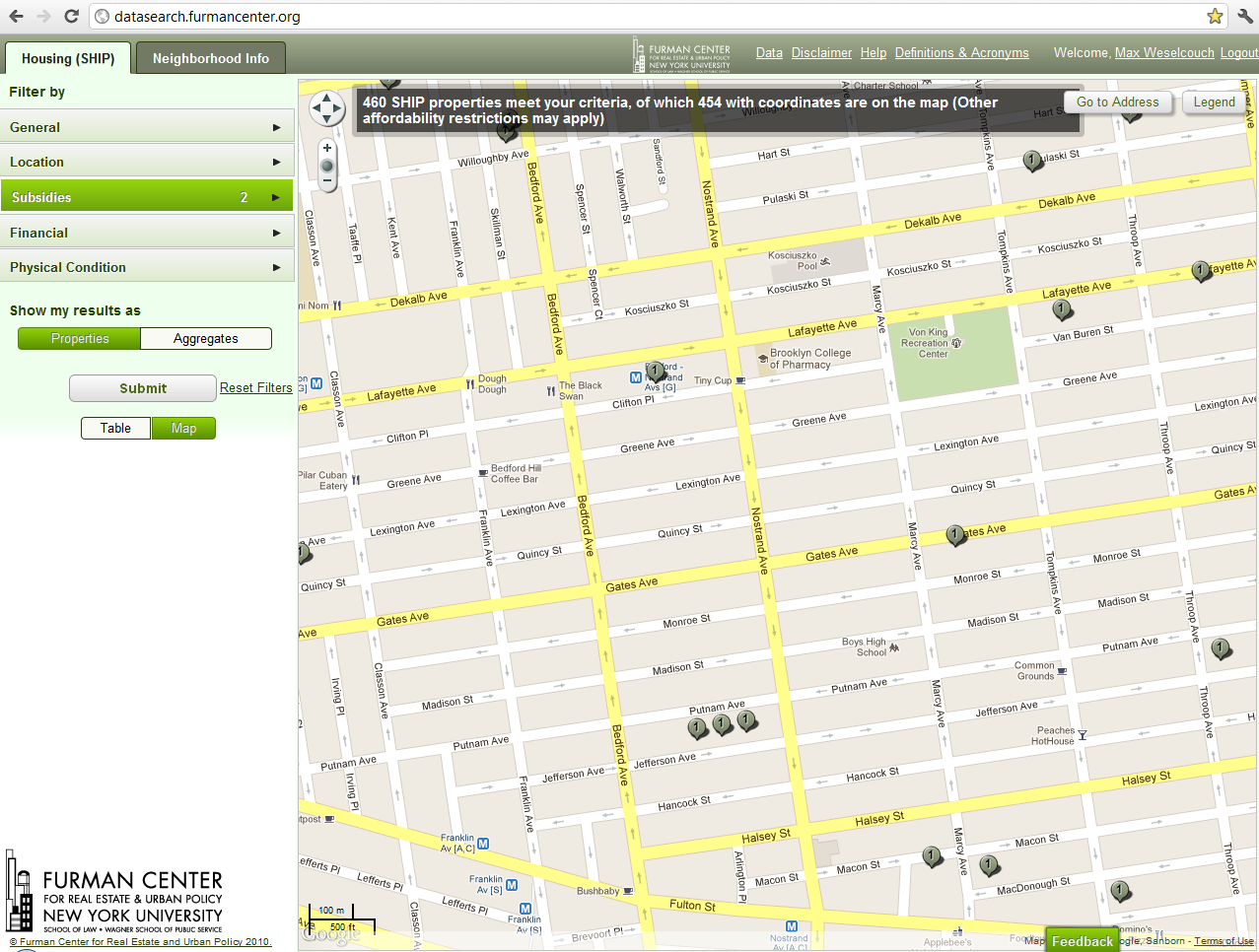 17
NYU Furman Center's Institute for Affordable Housing Policy
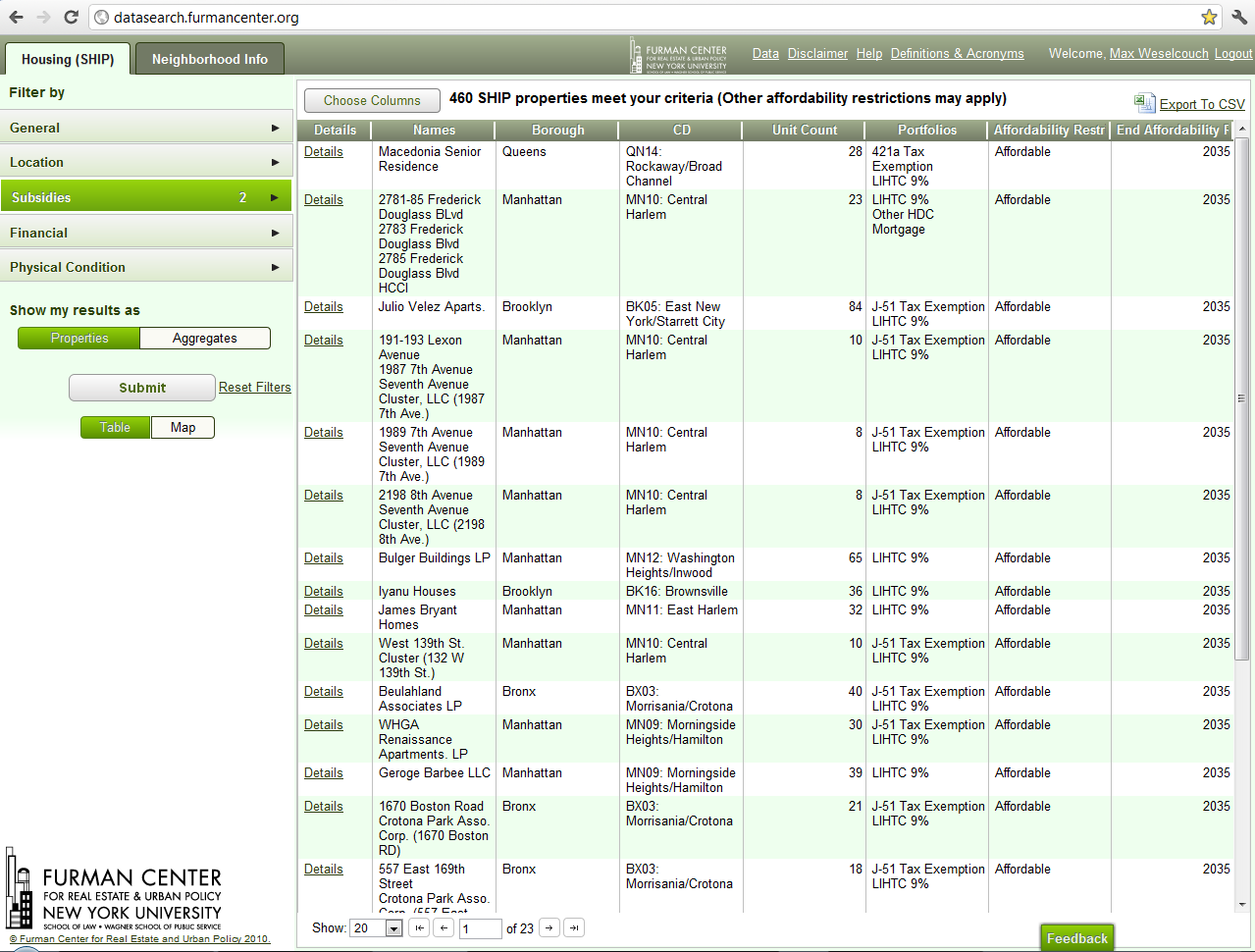 18
NYU Furman Center's Institute for Affordable Housing Policy
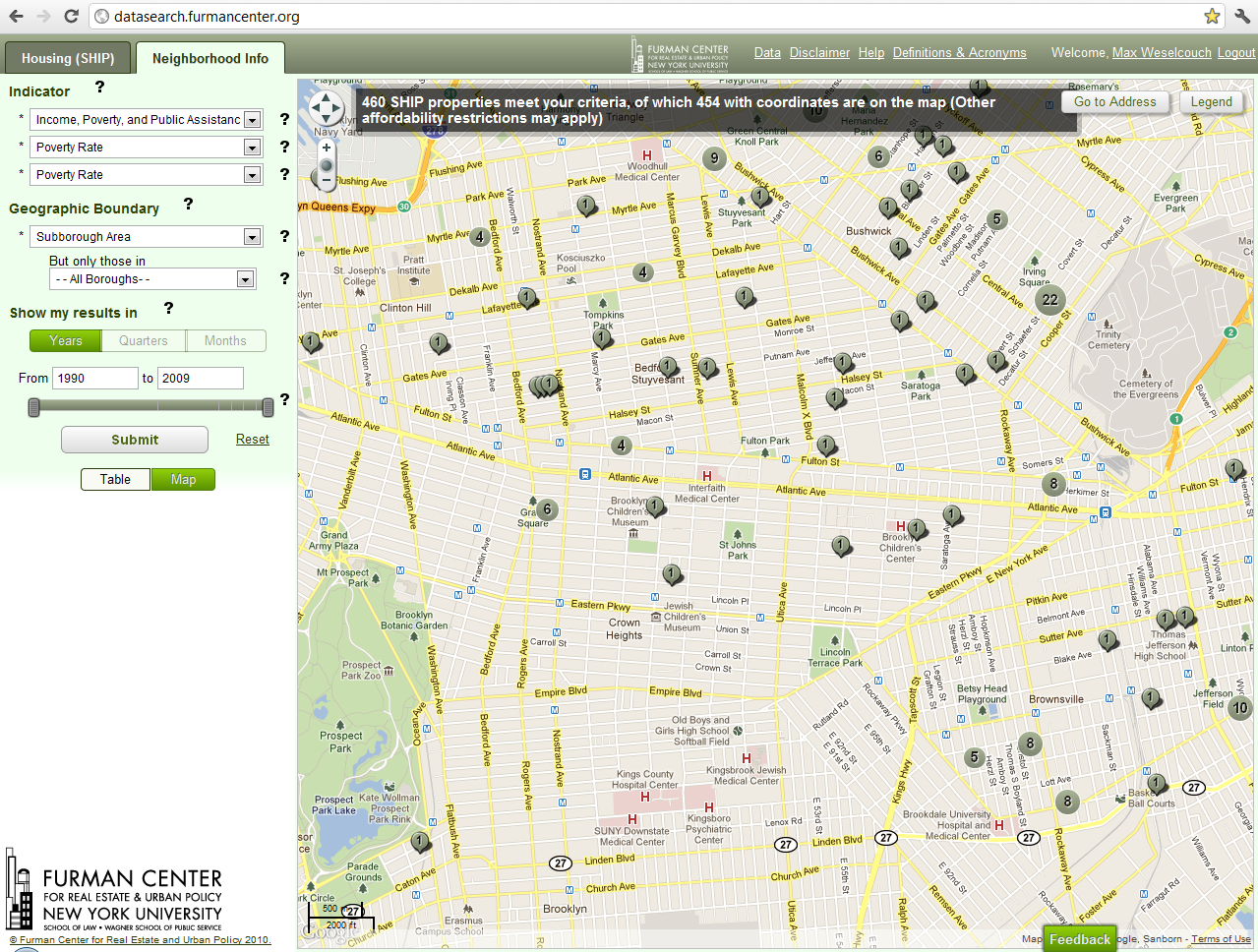 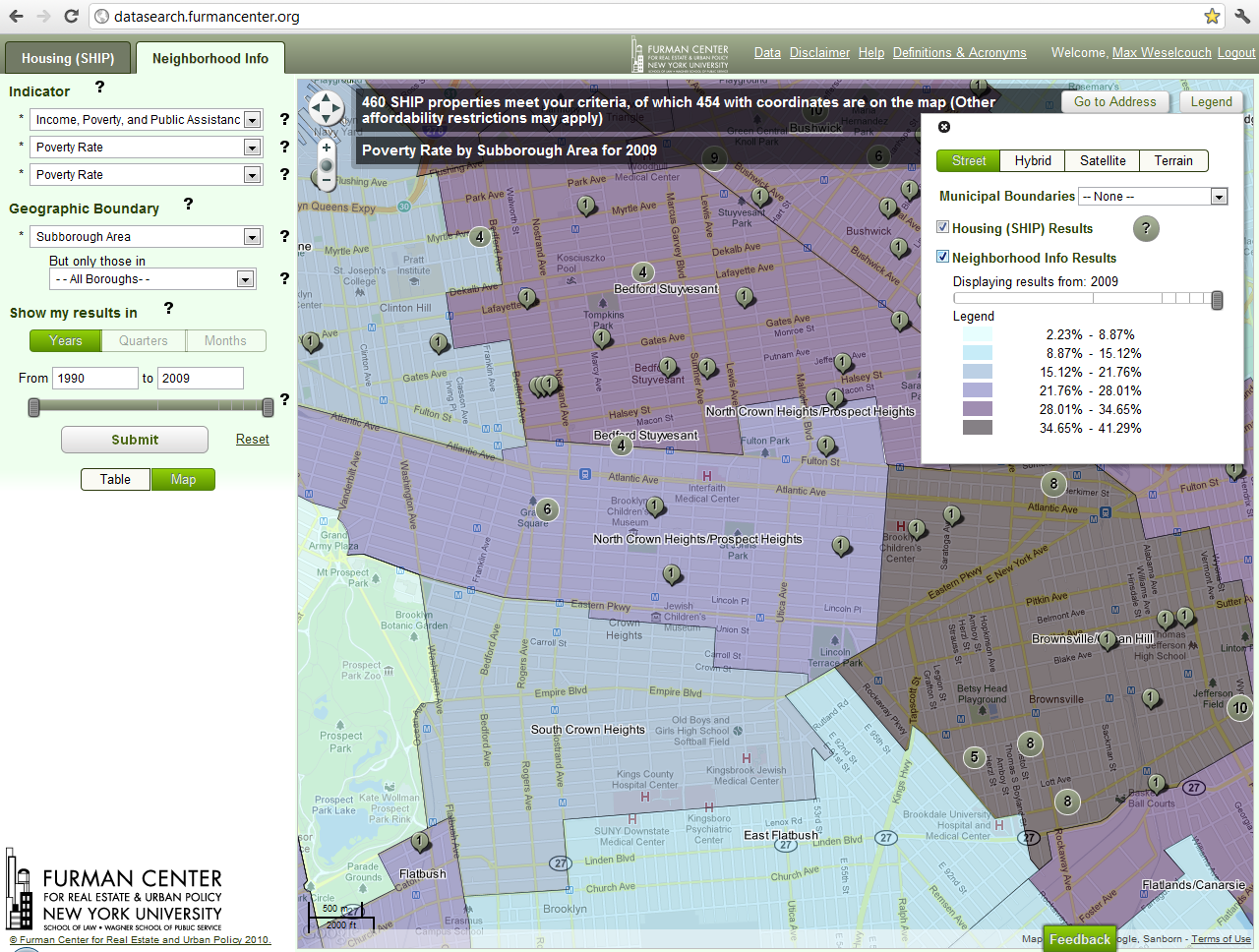 19
NYU Furman Center's Institute for Affordable Housing Policy
Thank you!
Max Weselcouch
212-998-6110
max.weselcouch@nyu.edu

http://datasearch.furmancenter.org/
20
NYU’s Furman Center for Real Estate and Urban Policy